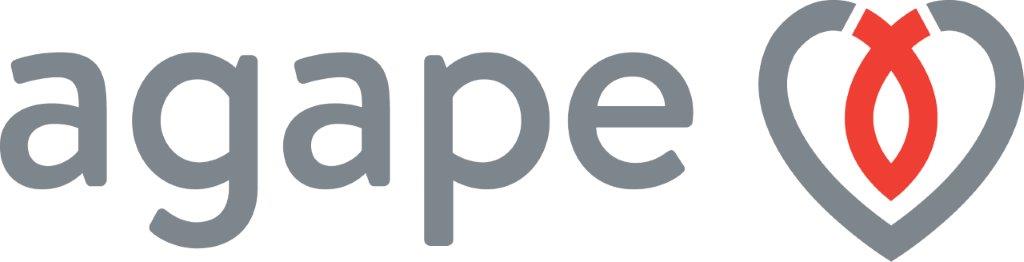 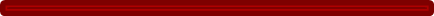 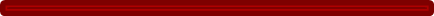 POWERLINES COMMUNITY NETWORK 


Achievement Schools
Frayser Community Schools
Shelby County Schools  







August 2017 – March 2018
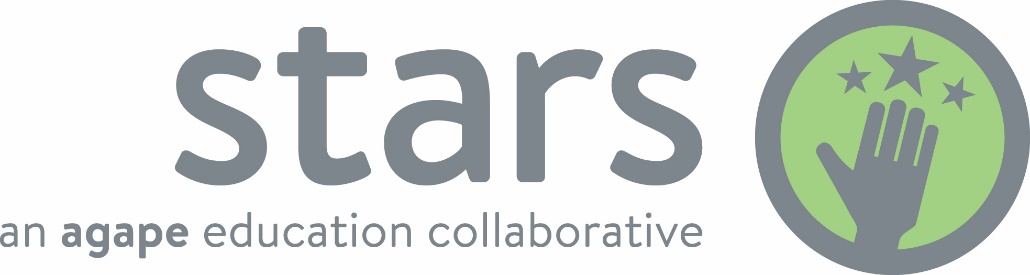 Agape Child & Family Services’ 2-Gen initiative is funded under a grant contract with the State of Tennessee Department of Human Services.
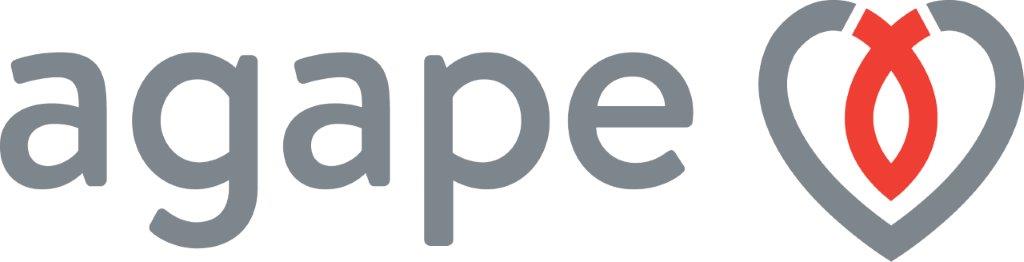 THE MISSION

A Christ-centered ministry that is dedicated 
to providing children and families with healthy homes


THE VISION

Agape will serve children, families and communities by sharing God’s love throughout the Mid-South.  With excellence, we will connect people to God’s mission by:

Uniting children with loving families, 
Strengthening homes and communities with intentional relationships, and 
Linking servants to service

Vision Approved by Agape Board of Directors
January 25, 2013
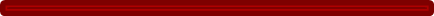 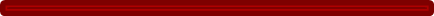 2
www.AgapeMeansLove.org
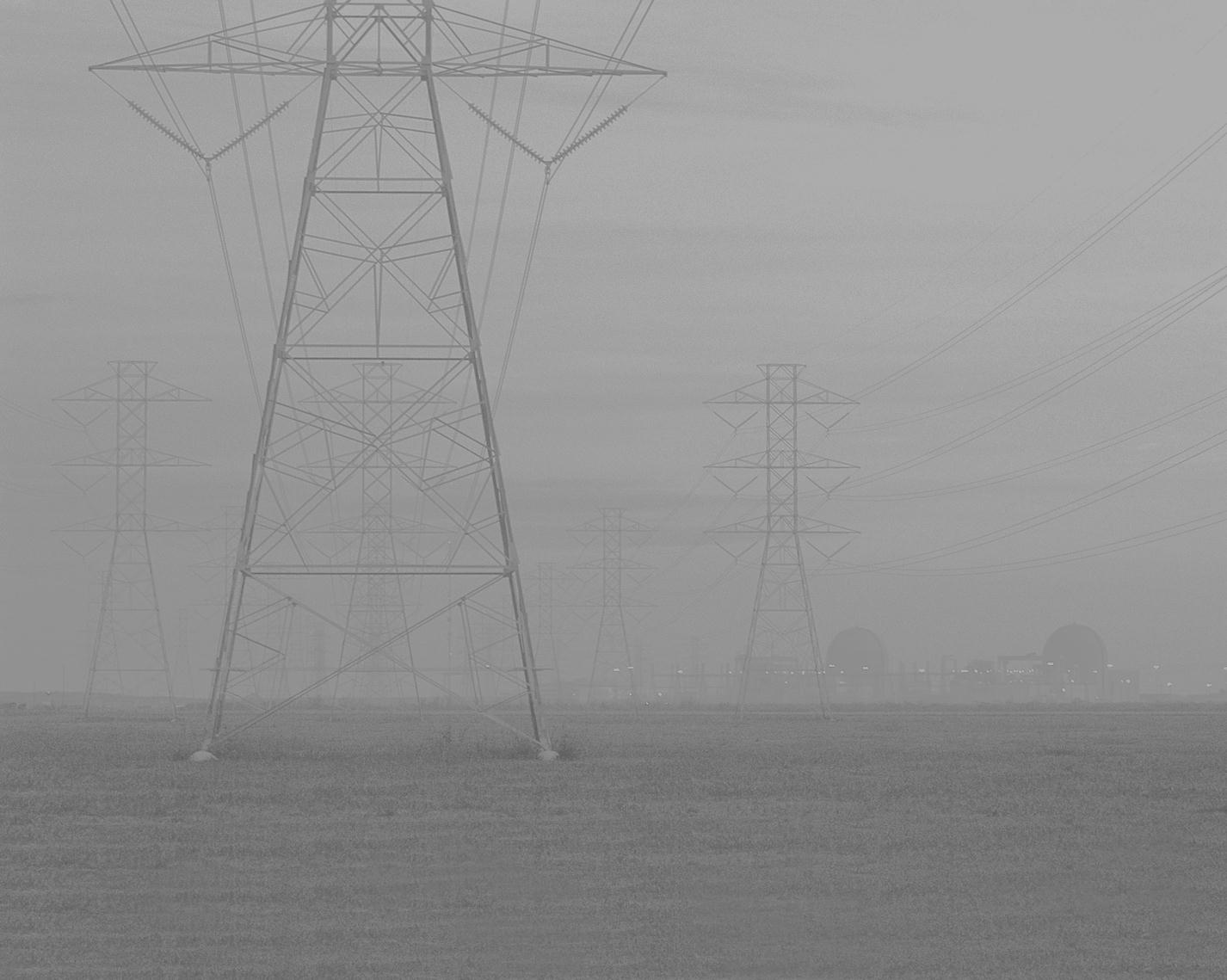 Powerlines Community Network is… 

…a place-based strategy to 
connect at-risk neighborhoods 
with the resources they need and want 
for children and families to be successful
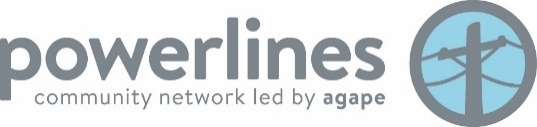 3
[Speaker Notes: Speak to How fit in community plan]
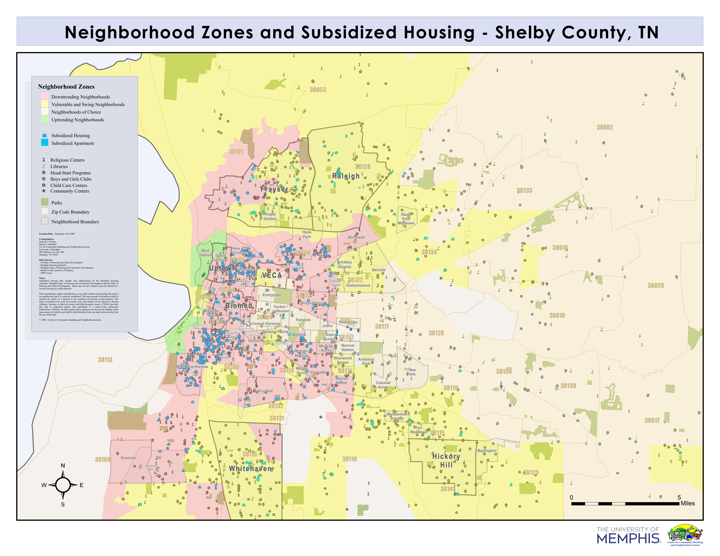 Frayser/Raleigh 
(Jamesbridge, Todd Creek and Pershing Park apartments)
FY2017: 
Serving in 10 apartments and 9 schools (Stars)
 (7,000+ youth and families)
Whitehaven/SW Mphs
Hickory Hill/SE Mphs
Bent Tree, Summit Park & New Horizons Apts             Autumn Ridge, Camelot Manor, Wingood Manor, and Cedar Run Apts
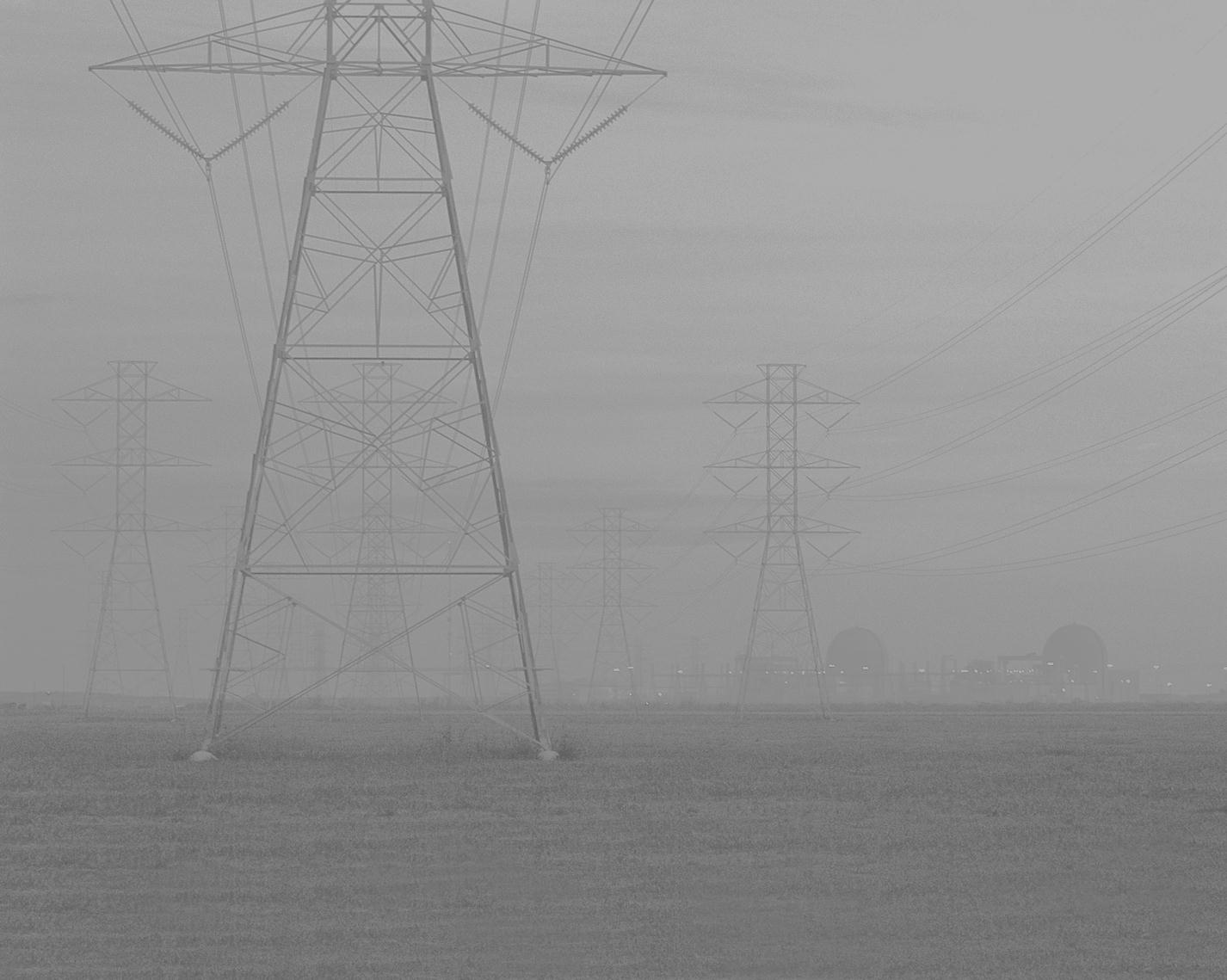 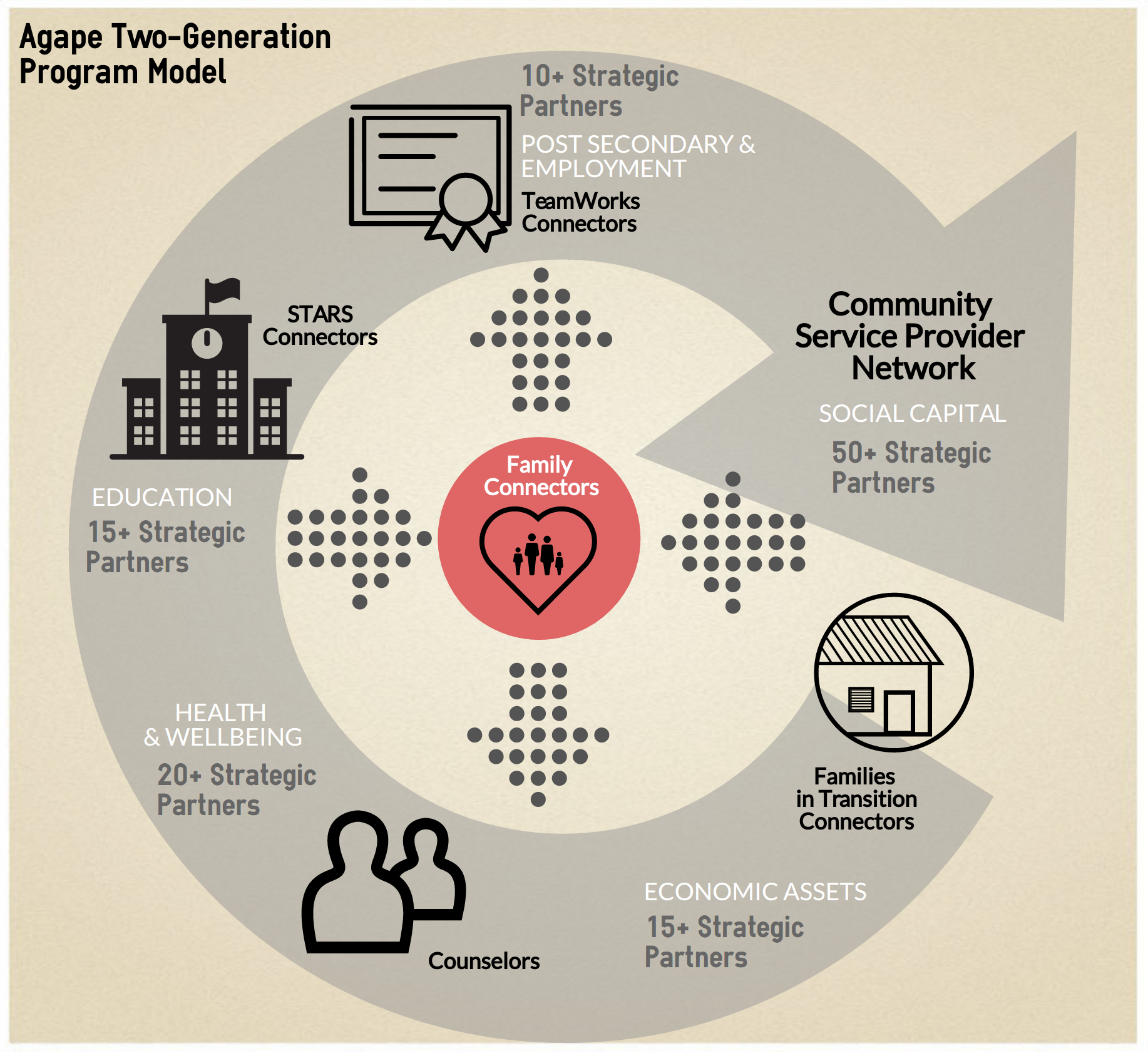 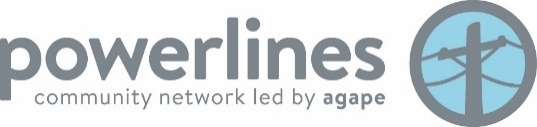 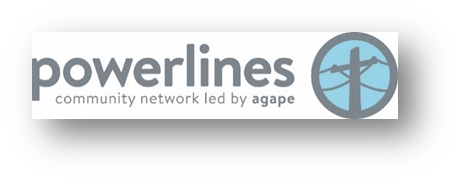 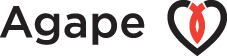 [Speaker Notes: Julie

On the next page (11), you will see the school feeder pattern as it relates to our efforts within the 4 Powerlines communities. 

Currently, we serve more than 100 students with afterschool homework assistance,  tutoring, mentoring and feeding efforts

We are onsite in 9 schools, bringing volunteer support (largely in reading intervention)

We are in 6 schools providing Tier 2 and 3 (intermediate and intensive) services through our connector model. 

Within the 10 PCN apartment complexes, we work with students attending 27 schools.]
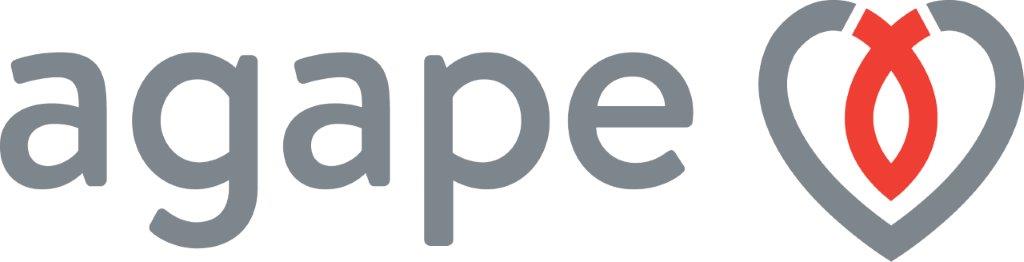 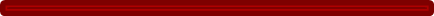 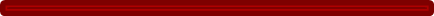 Stars Model Growth and Expansion by School Year:
Data source: CoactionNet; Agape HR; Caseload students in all 10 participating schools in Frayser, Hickory Hill, and Whitehaven
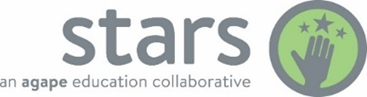 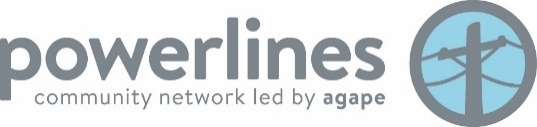 7
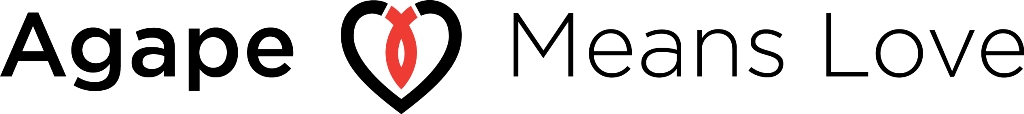 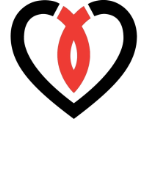 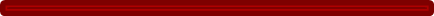 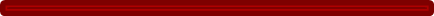 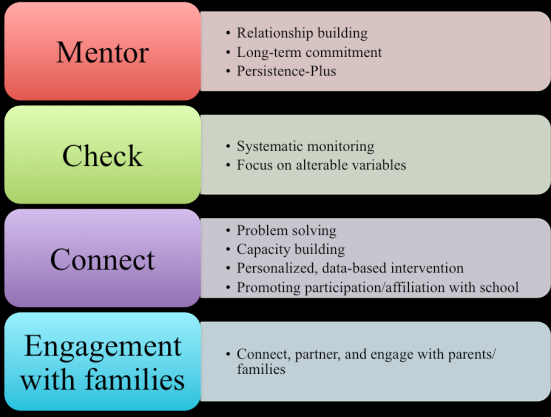 Four Core Components of Check & Connect

(University of Minnesota)
http://checkandconnect.umn.edu/
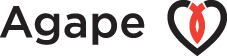 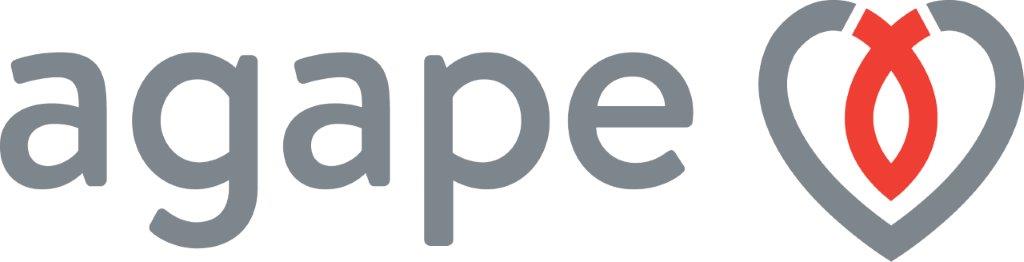 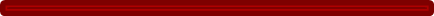 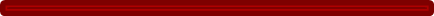 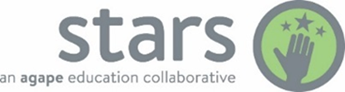 PERFORMANCE OUTCOMES
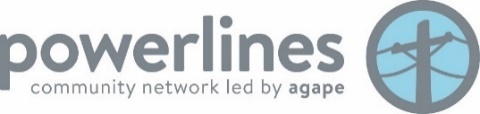 9
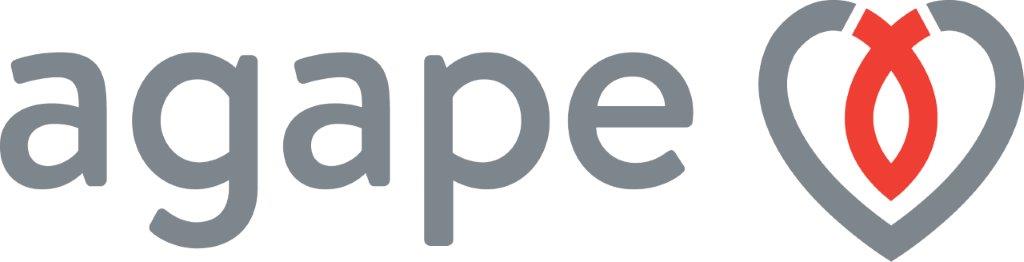 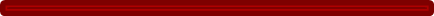 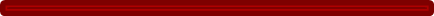 Stars Collective Impact: ATTENDANCE –  2017-2018 School Year
ASD, Frayser Community, and Shelby County Schools
Data source:100% of Active and Inactive Caseload as of first day of school; Not registered and absences divided by the total number of days on caseload;  Excludes OSS, ISS, Tardy, and  Early Dismissals; Caseload students in all 6 Frayser schools; Data Run Date: 4/18/2018
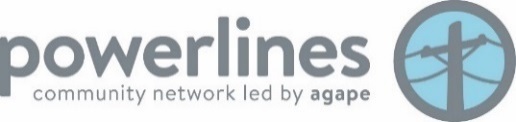 10
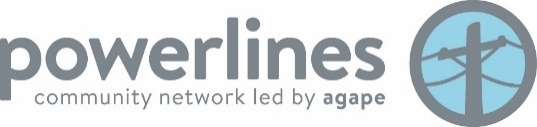 Data source: CoactionNet from Teacher, Student and Parent data; 100% of Active Caseload students; Caseload students in all 6 Frayser schools; Data Run Date: 4/18/2018
*Reasons for absence to be further investigated
11
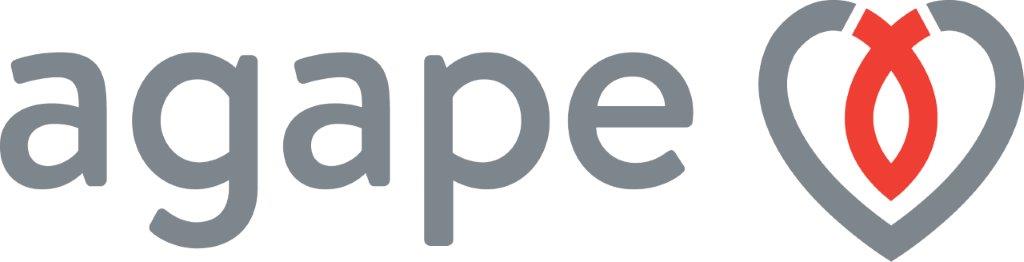 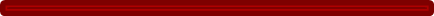 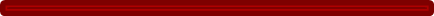 Collective Impact: Acceptable Behavior
Goal #2: Behavior - Less than 40% of participating students will receive office referrals, in-school and out-of-school suspensions or expulsions.
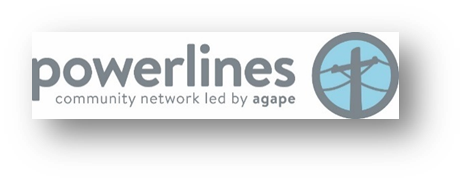 Data source: CoactionNet; 100% of caseload; *Office Referrals uploaded from School Runner for all Frayser schools except MLK; OSS and ISS includes all AS schools; Data Run Date: 4/18/2018
12
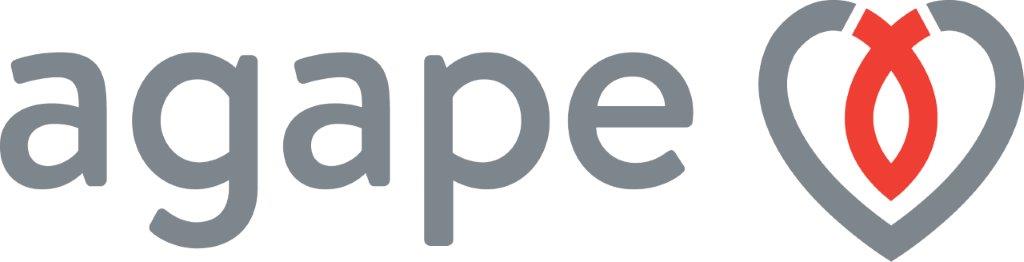 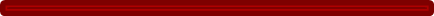 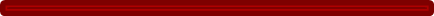 Collective Impact – Parental Engagement for All Schools
Goal #3 - Parental Engagement: 65% of parents will demonstrate an increased investment in their children’s academic outcomes by participating in school meetings/functions.
Data source: CoactionNet; 100% of students served; Caseload students in all 6 schools; Data Run Date: 4/18/2018
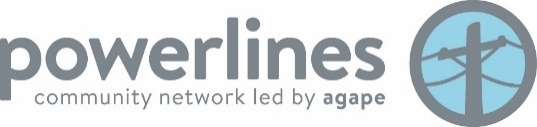 13
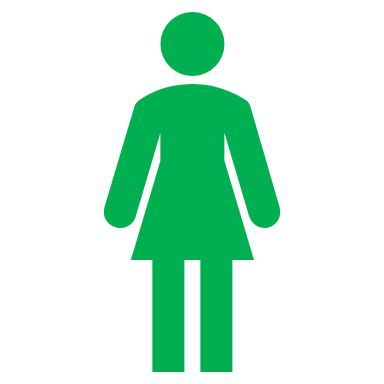 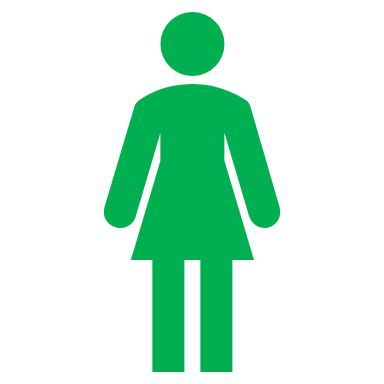 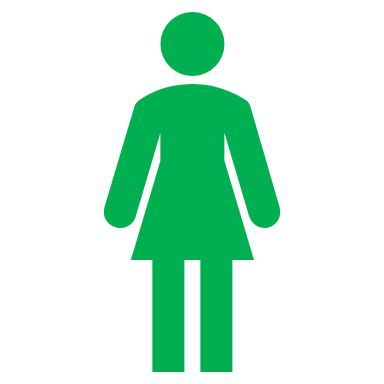 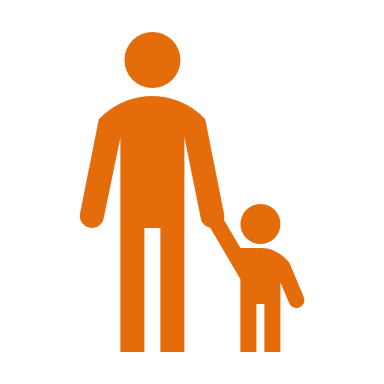 Ave Intensive Time w/ Connector
2x a month
Meet Stars Student #1…
Parental Engagement
2016         ------   

2017

2018         ------
Attendance
Tardiness
Suspensions
4/19/2018
14
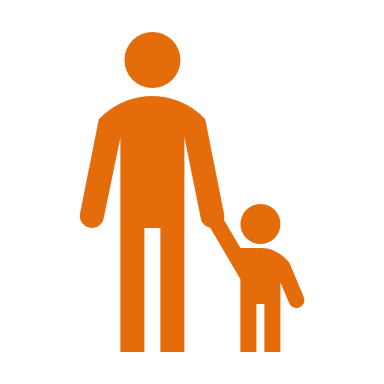 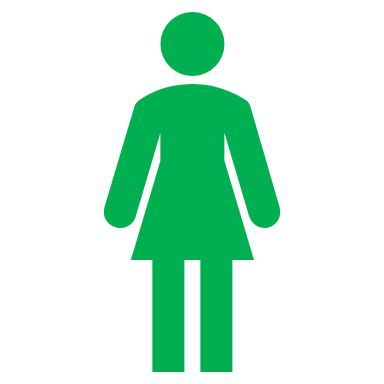 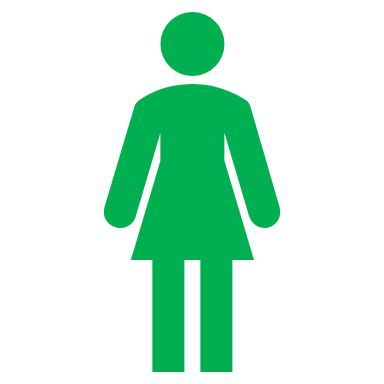 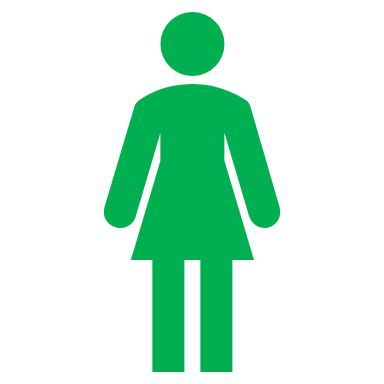 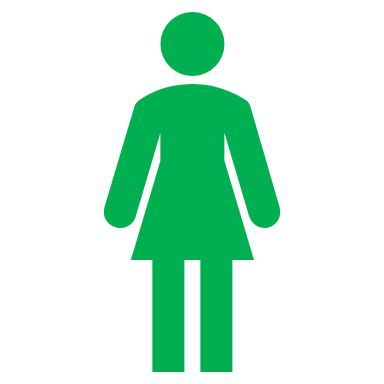 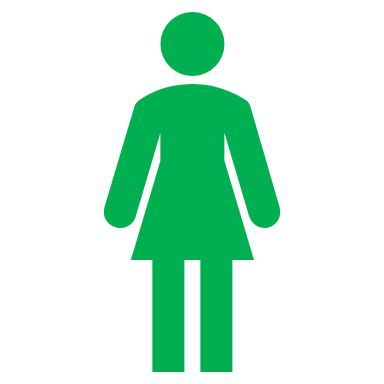 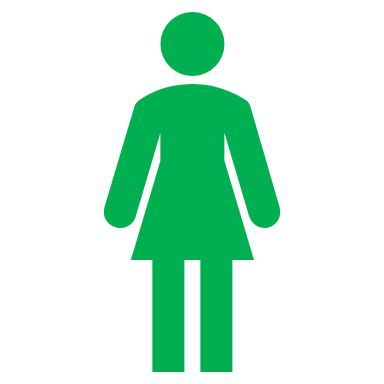 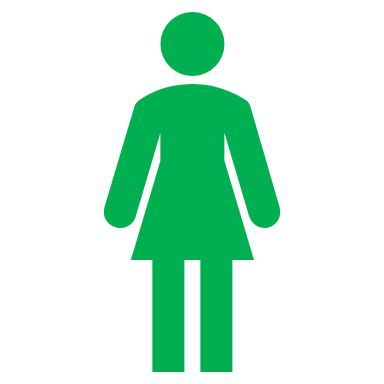 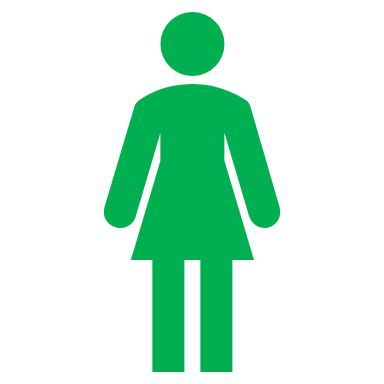 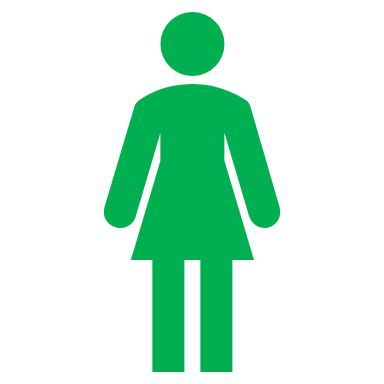 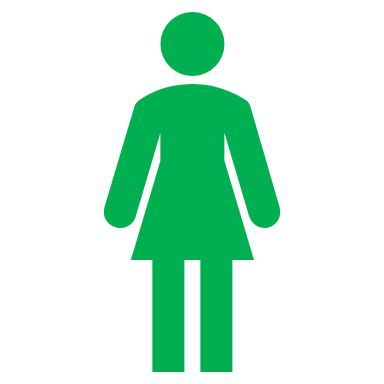 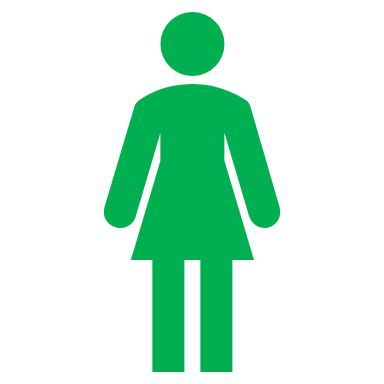 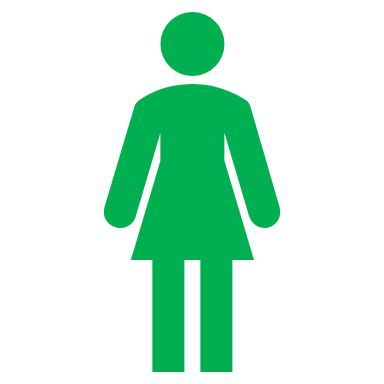 Ave Intensive Time w/ Connector
3x a month
Meet Stars Student #2…
Parental Engagement
2016

2017

2018
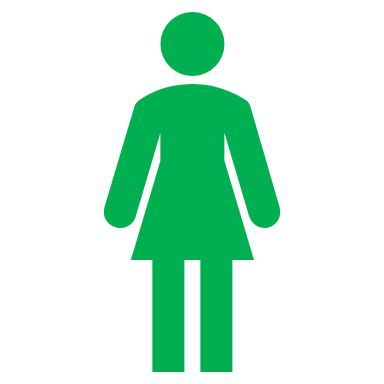 Attendance
Tardiness
Suspensions
4/19/2018
15
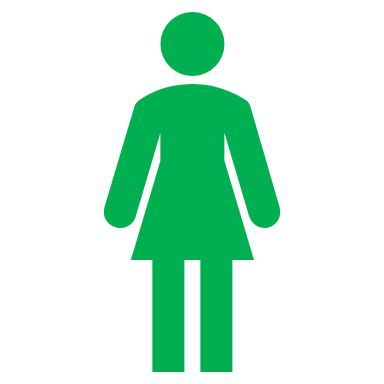 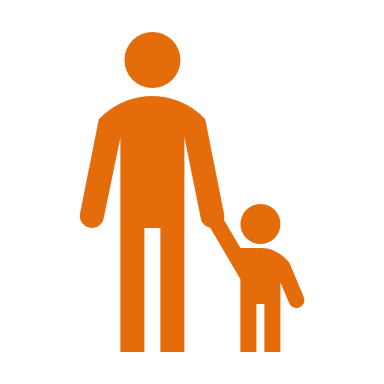 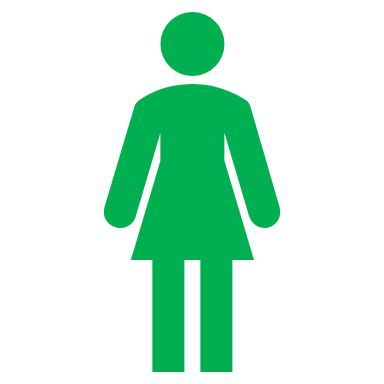 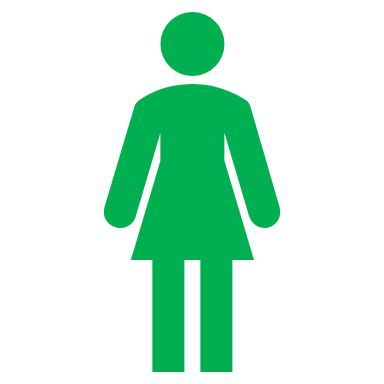 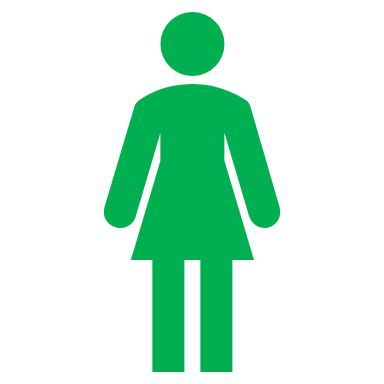 Ave Intensive Time w/ Connector
5x a month
Meet Stars Student #3…
Parental Engagement
2016

2017

2018
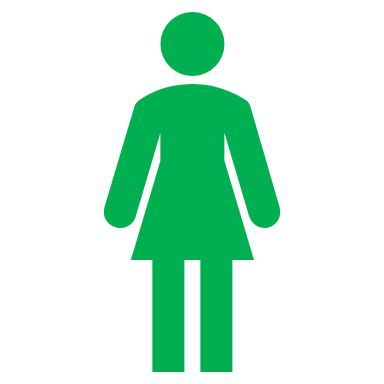 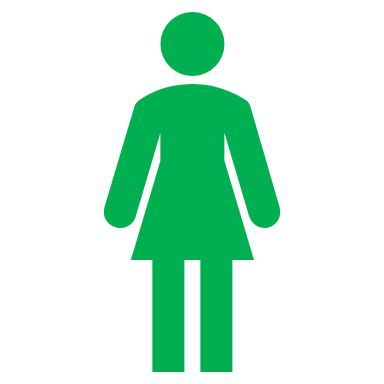 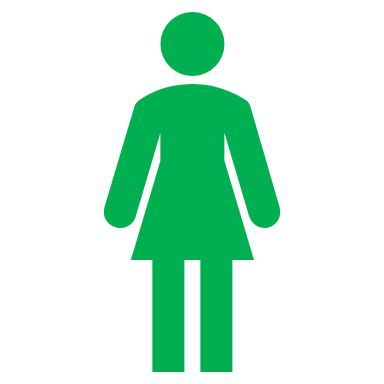 Attendance
Tardiness
Suspensions
4/19/2018
16
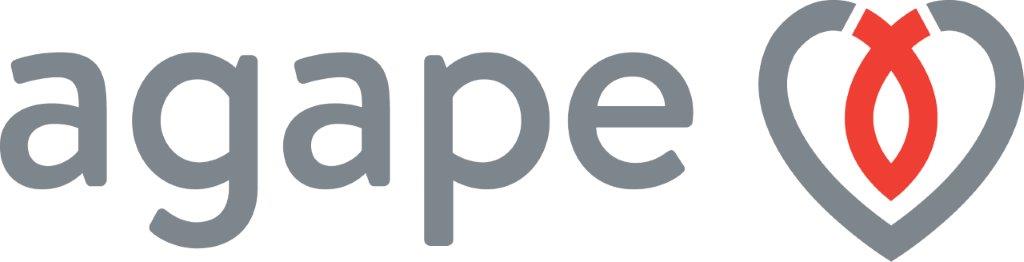 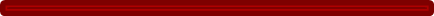 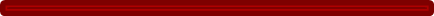 KEY PARTNERSHIPS:  Building Bridges to Combat Delinquency
Seeding Success worked in collaboration with Agape to provide continuous quality improvement and performance analysis. A dosage tracker database resource was provided to monitor summer reading within the PCN communities.

Through a collaborate partnership with Pursuit of God Transformation Center, Pershing Park apartments, Jamesbridge apartments, and MLK Agape was able to afford 97 youth a free, quality summer enrichment camp experience in 2017. 

Raleigh Community Church of Christ provided 200 turkeys for Thanksgiving for Agape’s caseload students and families.

City of Memphis, Office of Youth Services provided summer interns who supported efforts with a focus on reading intervention and First Day & Beyond School attendance (PCN communities). 

University of Memphis, University of Ole Mississippi, and Union University’s Social Work programs supplied interns this school year who provide clinical support to students and families through individual and group counseling and parent workshops both in school and community settings.

Youth Villages (Anaya) provided intensive behavior intervention support to students at all elementary schools.

Highland Church of Christ Youth and Word of Life Church provided Vacation Bible School activities and snacks at both Pursuit of God and Pershing Park.
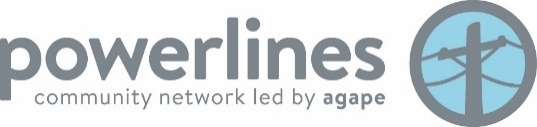 17
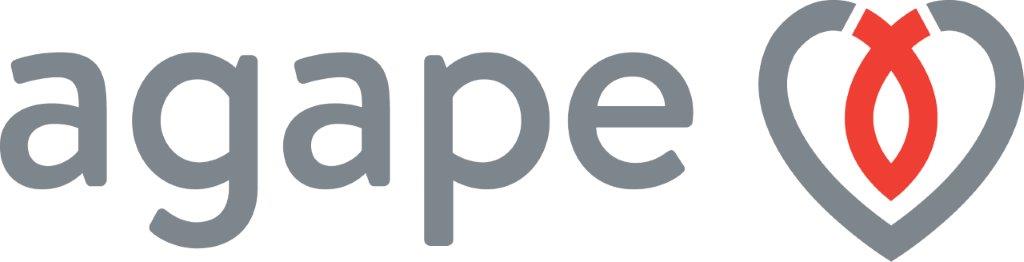 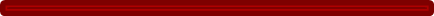 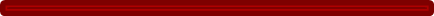 KEY PARTNERSHIPS:  Building Bridges to Combat Delinquency
Community Alliance for the Homeless Youth Point-in-Time Count is an annual count of sheltered and unsheltered homeless youth between the ages of 18-24. Agape served as a community leader at MATA, Cherokee Library and Benjamin Hooks library providing postsecondary and workforce development resources

United Way-MLGW utility assistance grant 8 Pershing Park caseload families were provided with utility assistance 

Memphis 3.0 Facilitate conversations within community meetings to discuss future plans to strengthen the Frayser Community
 
Agape held its first Hispanic community café in partnership with Latino Memphis and City of Memphis 3.0 

Literacy Mid-South provided literacy coaching and books to 100-plus youth during 2017 summer camps (PCN communities).  

Agape’s AmeriCorps VISTAs partnered with Memphis Police Department to serve youth and families
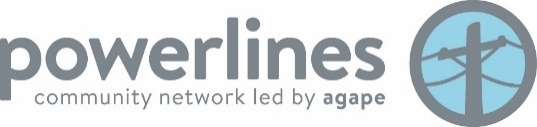 18
Agape Theory of Change Outcome Map
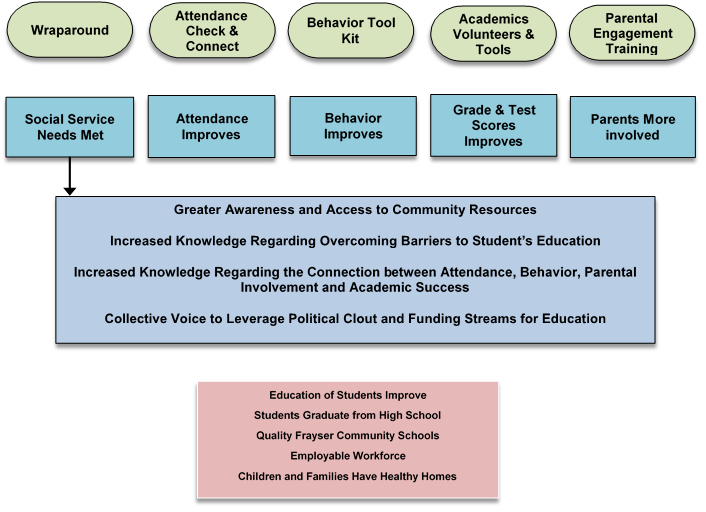 POWERFUL STRATEGIES
SHORT-TERM OUTCOMES
(Complete Chain from Short-term Outcomes to Community Goal)
LONG-TERM COMMUNITY GOAL
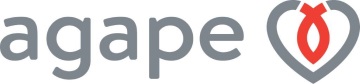 19
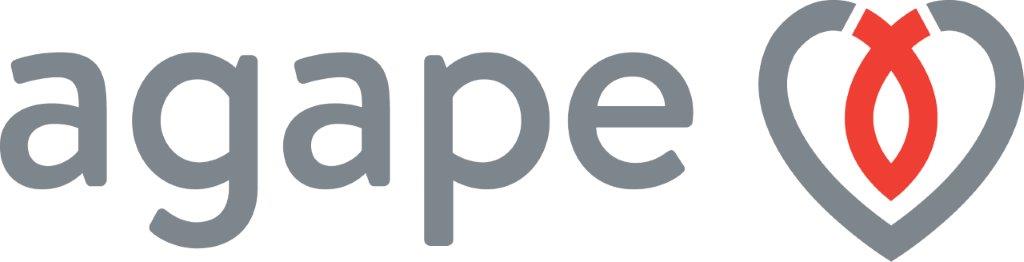 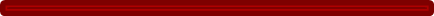 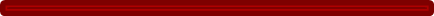 David Jordan, Chief Executive Officer
david.jordan@agapemeanslove.org 

Julie Sanon, Chief Operating Officer
julie.sanon@agapemeanslove.org 

Benecia Tuthill, PCN Operations Director 
benecia.tuthill@agapemeanslove.org

Jim Harbin, Frayser/ Raleigh PCN Site Coordinator 
jim.harbin@agapemeanslove.org



Agape Child & Family Services
3160 Directors Row
Memphis, TN  38131
901.323.3600
www. agapemeanslove.org
20
Agape Child & Family Services’ 2-Gen initiative is funded under a grant contract with the State of Tennessee Department of Human Services.